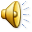 В 2011 году в МОУ СОШ №4 г.Твери произведен капитальный ремонт школьной столовой.Свыше 1 миллиона 200 тысяч рублей потрачено на перевод столовой на современный уровень.
Свыше 70% учащихся ежедневно питаются в школьной столовой.
В зале чисто и светло, все для наших деток.Чтоб учились хорошо, скушайте котлеток.
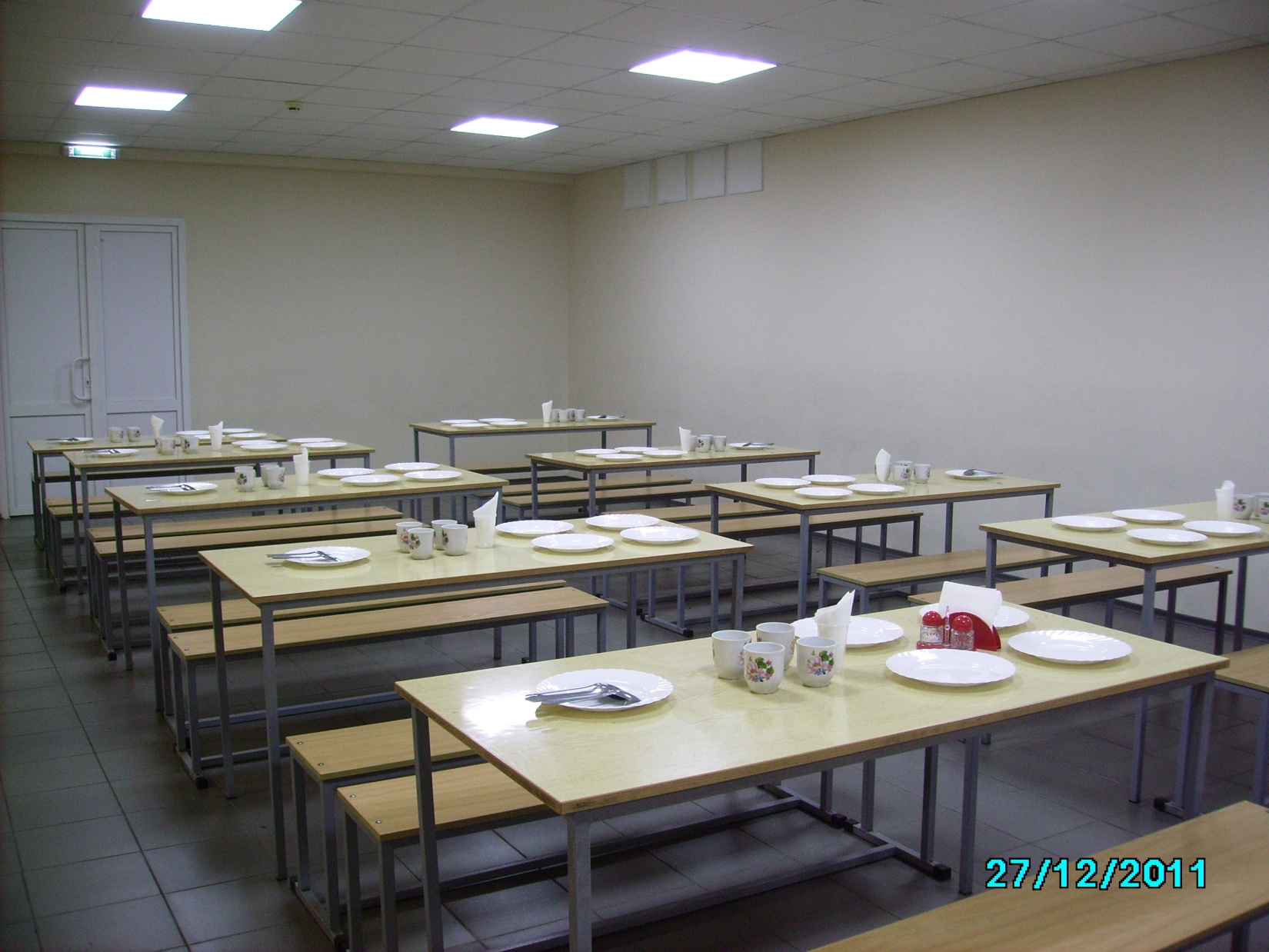 Охлаждаются салаты в новенькой витрине.Можно выбрать оливье и салат из рыбы.
Здесь готовятся у нас щи, супы и каши…Для здоровья всех ребят нету пищи краше.
Очень быстры и точны электронные весы.Вес салатов измеряем…, если мало – добавляем.
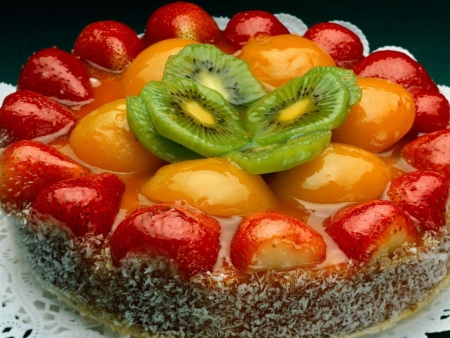 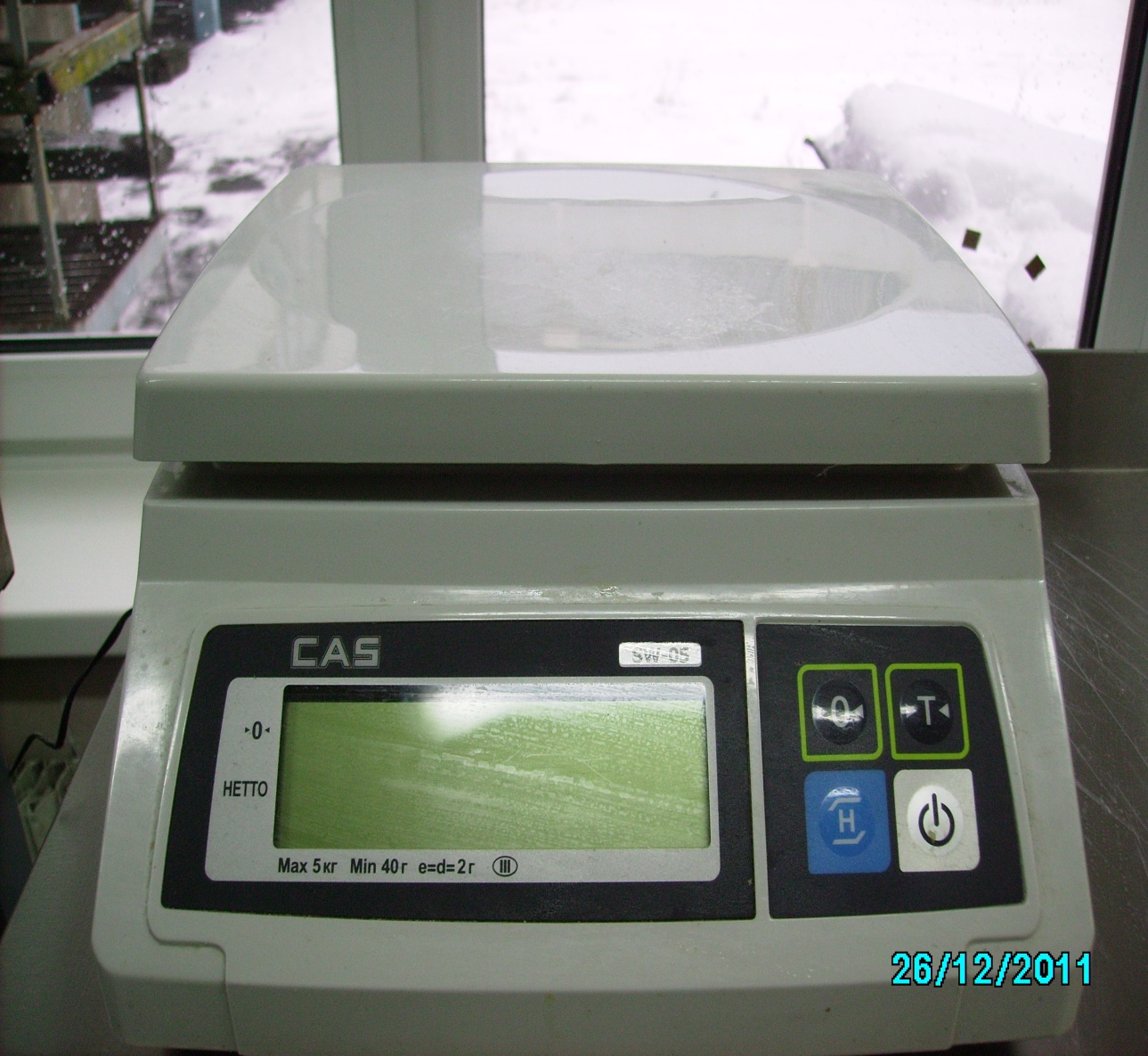 А в котле кипит вода. Очень нам нужна она.Потому, что без воды –и  ни туды, и ни сюды…
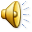 Шкаф-жаровня это чудо, это просто высший класс.Здесь готовятся омлеты, пиццу мы печем для вас.
С пылу, с жару из печи - вкусные ватрушки,Мы для вас еще печем пироги и плюшки.
Каждое его творенье - Просто сказка, объеденье, Мысли, творчества полет. Тот, кто пробовал, поймет.
Повар у плиты творит, Как на крыльях он парит. Все бурлит вокруг него, Кухня – кузница его.
Ходит в белом колпакеС поварёшкою в руке.Он готовит нам обед:Кашу, щи и винегрет.
Дайте повару продукты:Мясо птицы, сухофрукты,Рис, картофель… И тогдаЖдёт вас вкусная еда.
Все на славу потрудились и немножко утомились.Приходите к нам, друзья, отведать вкусного борща.